« Teach them what they need to know for life. »
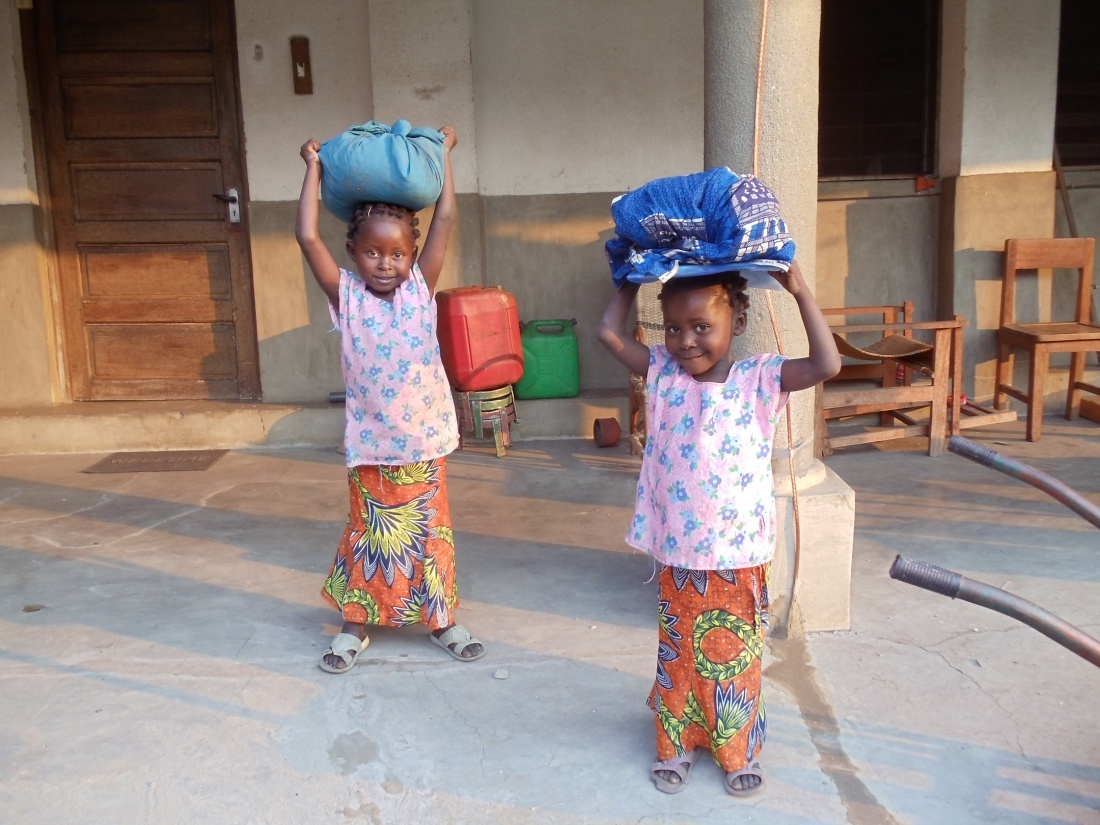 St. Julie Billiart
1
We Sisters of Notre Dame are called: to address, as far as possible, issues of translation and equal access to technology and information
Chapter Acts 2002
2
Photovoltaic ProjectWhat is it?
3
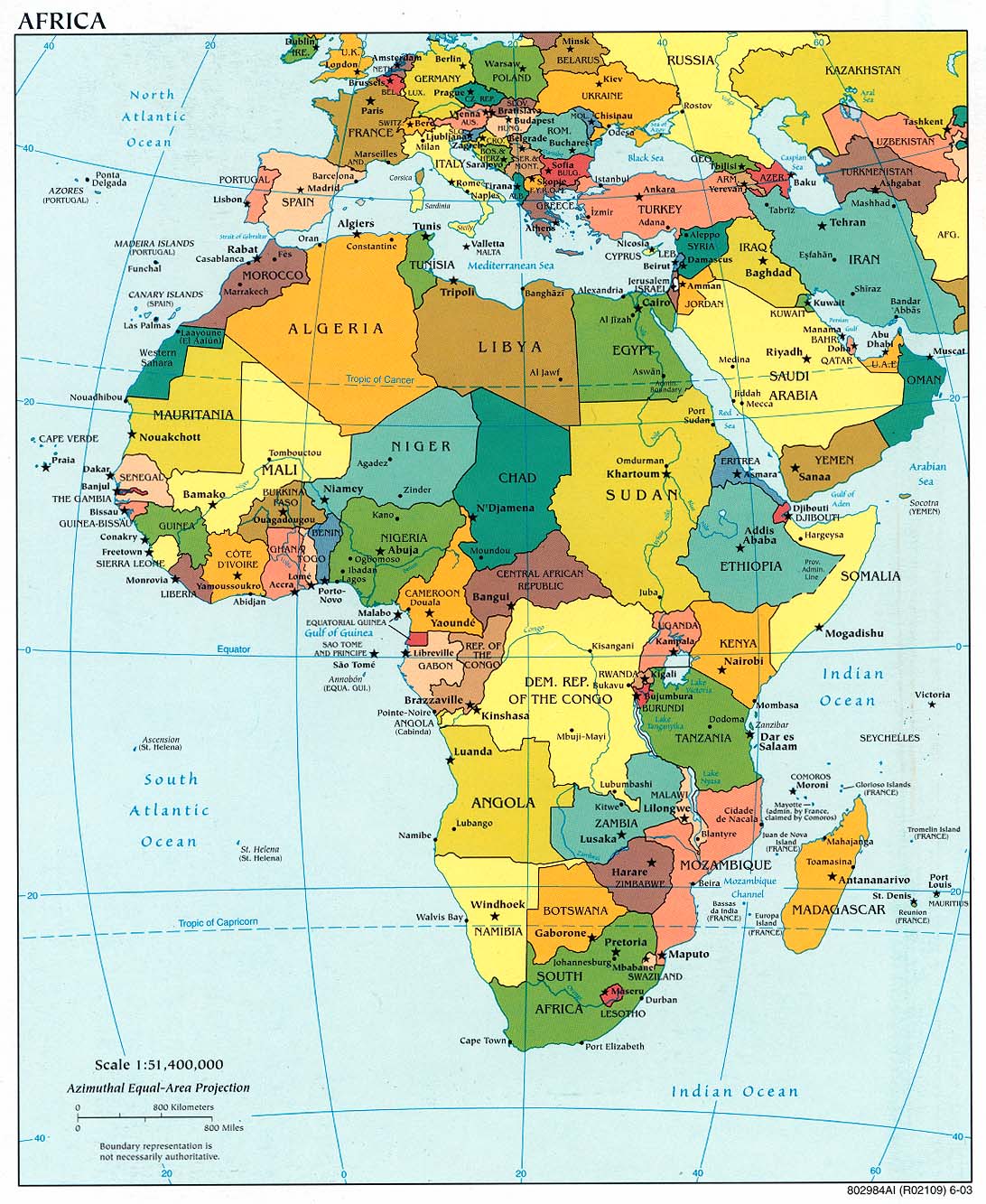 An enviromental project of the Sisters of Notre Dame de Namur providing electricity, clean water and internet access, using the power of the sun, for their missions in Nigeria and the Democratic Republic of Congo.
4
The project provides three services.
The solar panels for electricity.
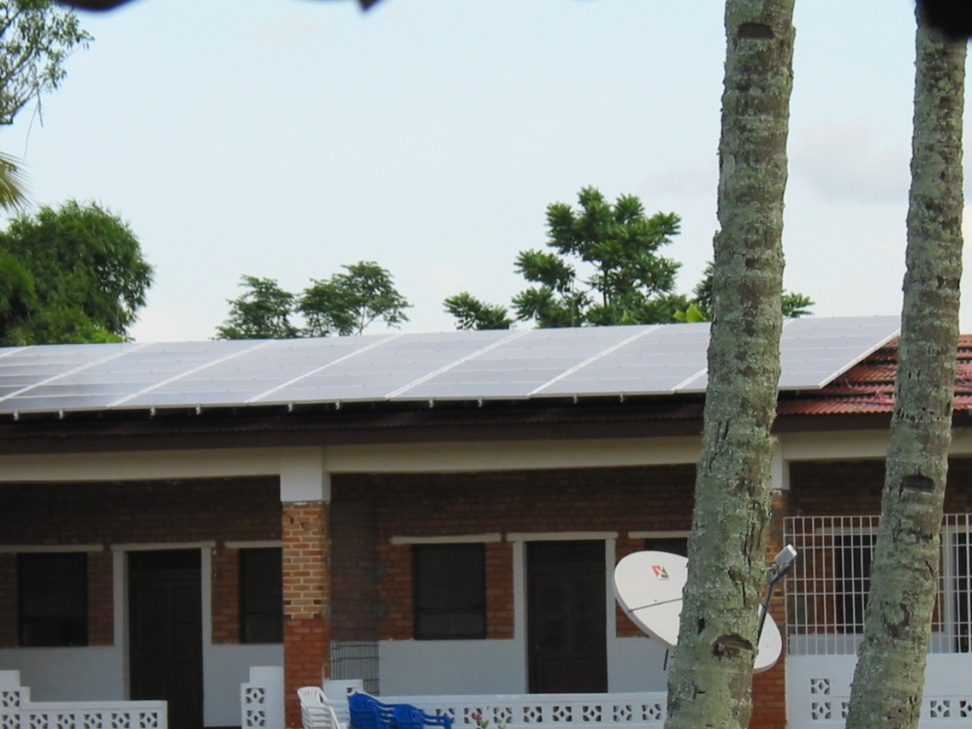 5
The batteries store the electricity for up to seven days.
6
The satellite for communication and internet access
7
The water purification system
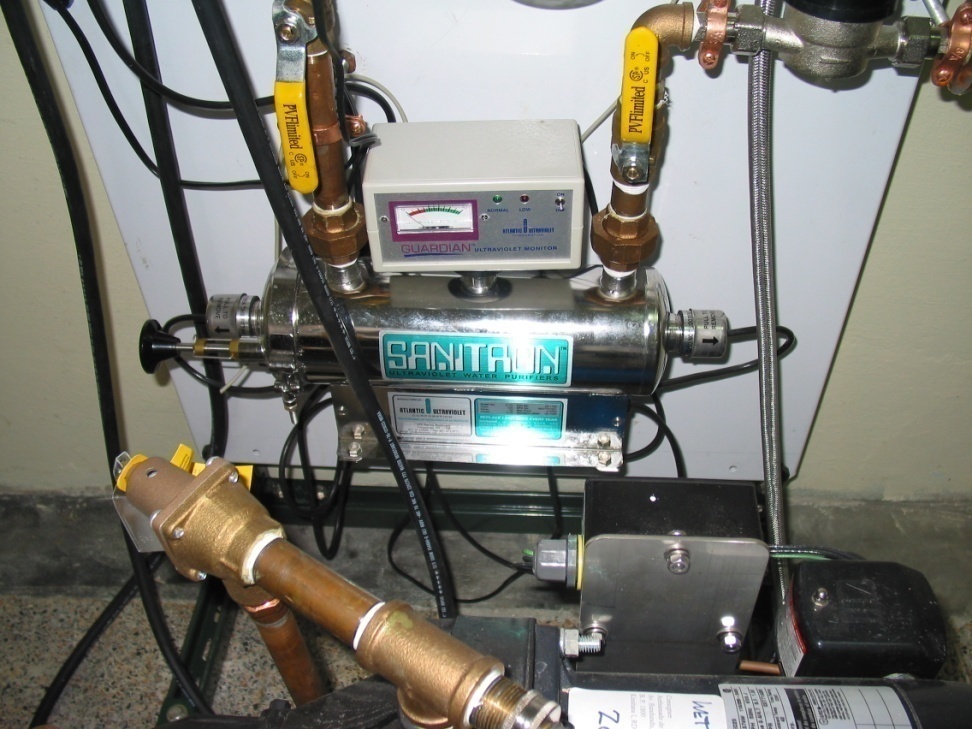 8
Why?
In order to provide possibilities:
9
For new learning in the Notre Dame Primary and secondary schools of Nigeria & Congo
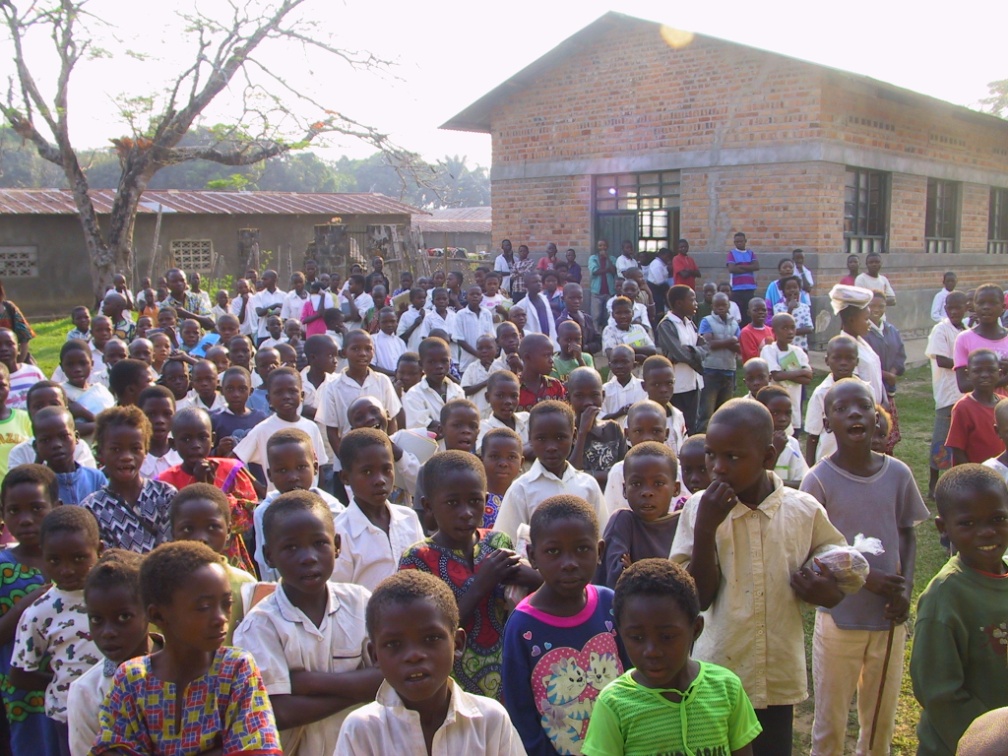 10
Allowing rural secondary school students a chance to learn skills that may open a new world for them.
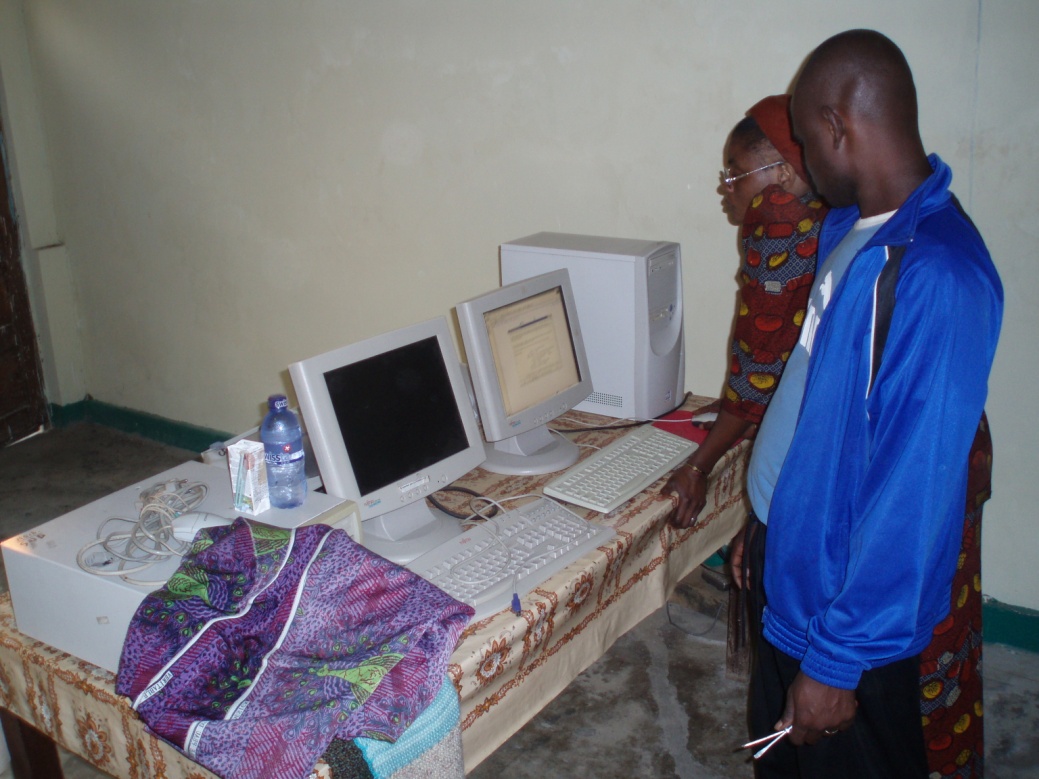 11
For better health care through the clinics run by the Sisters that provide the only medical attention available to a large population.
12
For dependable electricity to a hospital with 135 beds and a large maternity unit.
13
Where does this exist?
Systems were installed in:	
- Cuvilly Arts and Earth Center ,Ipswich, October, 2005 
-Fugar, Nigeria, October, 2006 	- Ngidinga, Congo, February, 2008	- Awkunanaw, Nigeria, October, 2008
Kitenda, Congo, July 2010
Lemfu, Congo, July, 2010
Pelende, Congo, July 2010
14
Construction of the sites offer many challenges. Just getting to the site may take a bit longer than expected!
15
Materials are shipped in wooden crates and carefully unloaded and unpacked on site.
16
Trenches are dug for the cables.
17
The panels are carried to the roof for installation.
18
The sisters are committed to learning everything about the Photovoltaic System.
19
The panels are set in place on the roof.
20
Co-workers are also involved and are learning all about the project.
21
Sister Dorothée is happy that the project is completed and all is working!
22
The project would not be complete without a ribbon cutting and a blessing to inaugurate the Project
23
What has happened since?
24
Many lives have been affected because of the systems installed in July 2010
Lemfu:      	Primary students:			200
			Secondary students:			320
			Hospital beds:			  	  75

Pelende:		Primary students:			500
			Secondary students:			300
			Hospital beds:				  80

Kitenda:		Primary students:			400
			Secondary students:			220
			Hospital beds:				  65
25
The X-ray machine, which was not able to be used in Ngidinga due to lack of electricity, has been unpacked, installed and is now being put to good use.
26
The technician, with purified water available, can work under more sanitary conditions.
27
One year later the Sisters from Ngidinga wrote:
“We have been teaching technology skills to the Sisters and other people. We are teaching them to type the text in Microsoft Word, and to use First Class especially the Sisters. Now almost all the Sisters who live in Ngidinga community are able to use the computer and First Class.”
28
“We have been opening our cybercafé to the population since we got this gift. Some of the people come usually to read the messages in their mail box and some of them still learning how to use the computer even though we do not have enough computers as many people are coming now every day. The kinds of persons who use the computers are: Sisters, Priests, and Students, teachers, doctor and nurses.”
The Doctor, 
José Mavuna-Nketo
29
“The cybercafé is helping many people to get to the internet (communications through the world); type their text, and prepare reports .“
“We have already formed 6 persons who are now able to teach other people”
                                                   
                                                                 
                         Sister Dorothée Moya
30
What is our dream for the future?
31
We dream of completing the communication component of the systems in Kitenda, Lemfu and Pelende by October 2010
32
We dream of clean water, electricity and a communication  system that will allow doctors and nurses to provide better health care in all the clinics and hospitals run by the Sisters.
33
The Sisters dream of having electricity and eliminating the task of ironing with a charcoal iron!
34
Cost per System:
Panels			$68,000
Batteries	 	  	   12,000
Water Purifier		    5,000
Uni Rack			    7,200
Charge Controller		    6,200
Outback Inverter		   10,750
Battery Charger		   12,000
Data System			    11,000
Grounding			    6,000
Shipping			  50,000
Customs & Handling	  35,000
Labor			  45,000
Other			  30,000
Total Cost		           $300,000
35
Un gran MERCI! from the Sisters of Notre Dame in Congo-Kinshasa
36
For more information please contact:
Sister Lorraine Connell, SND
Congregational Finance Office
30 Jeffreys Neck Road
Ipswich, MA 01938
987-356-2159 ext. 21
Lorraine.connell@sndden.org
37